グローバル・エクステンション・チーム（GET） 地区コーディネーター
aa
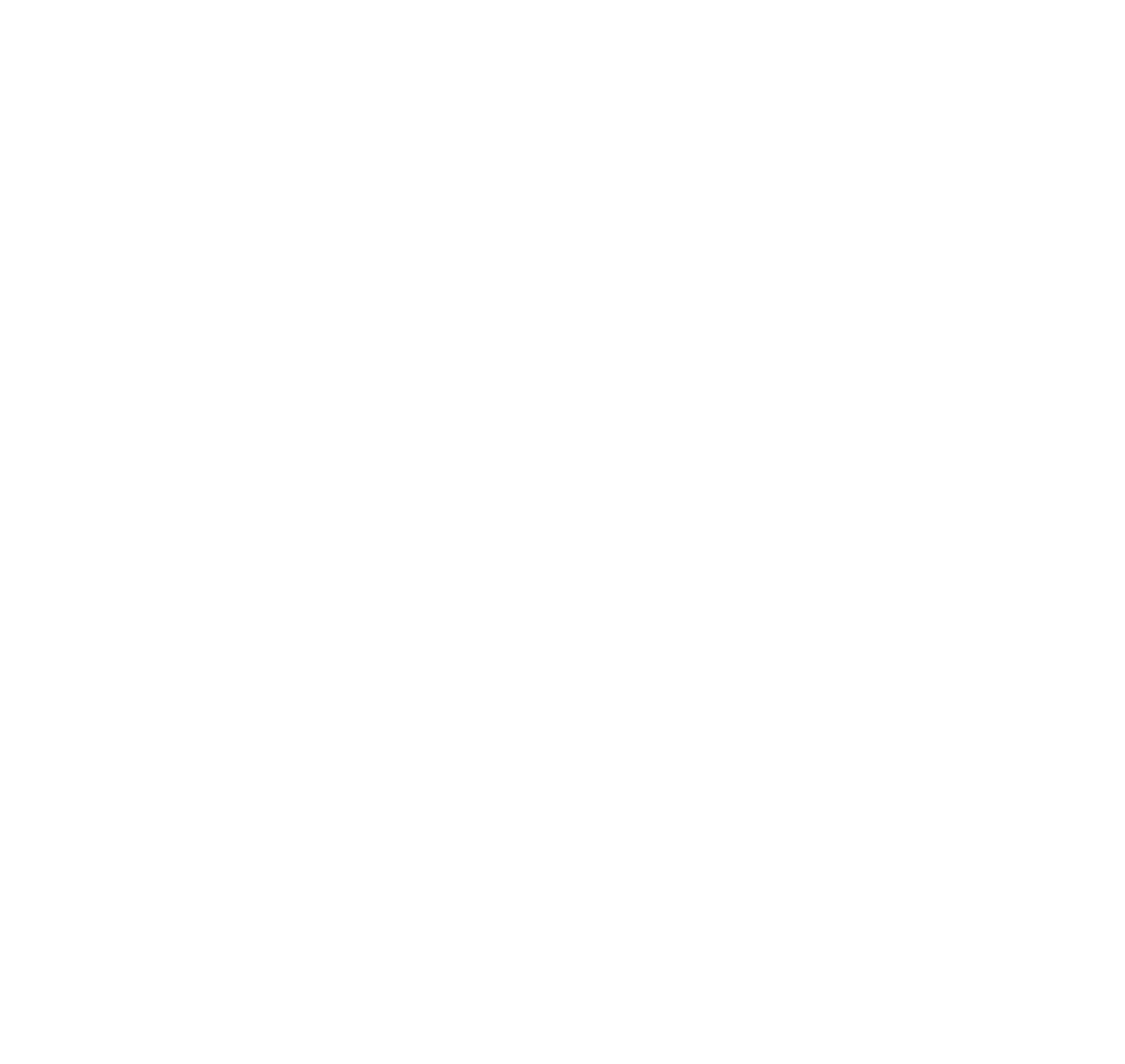 新クラブ結成の重要性
新クラブ結成が会員増強につながる
会員増強の目標を達成した地区の94％が、新クラブ目標を達成した地区
チャーターメンバーが新会員全体の60％を占める
会員が増えると、クラブはより多くの奉仕活動を行うことができ、財政も安定する
解散するクラブの分を補う必要がある
新クラブがなかったら、10年後、地区はどうなっているか？
2
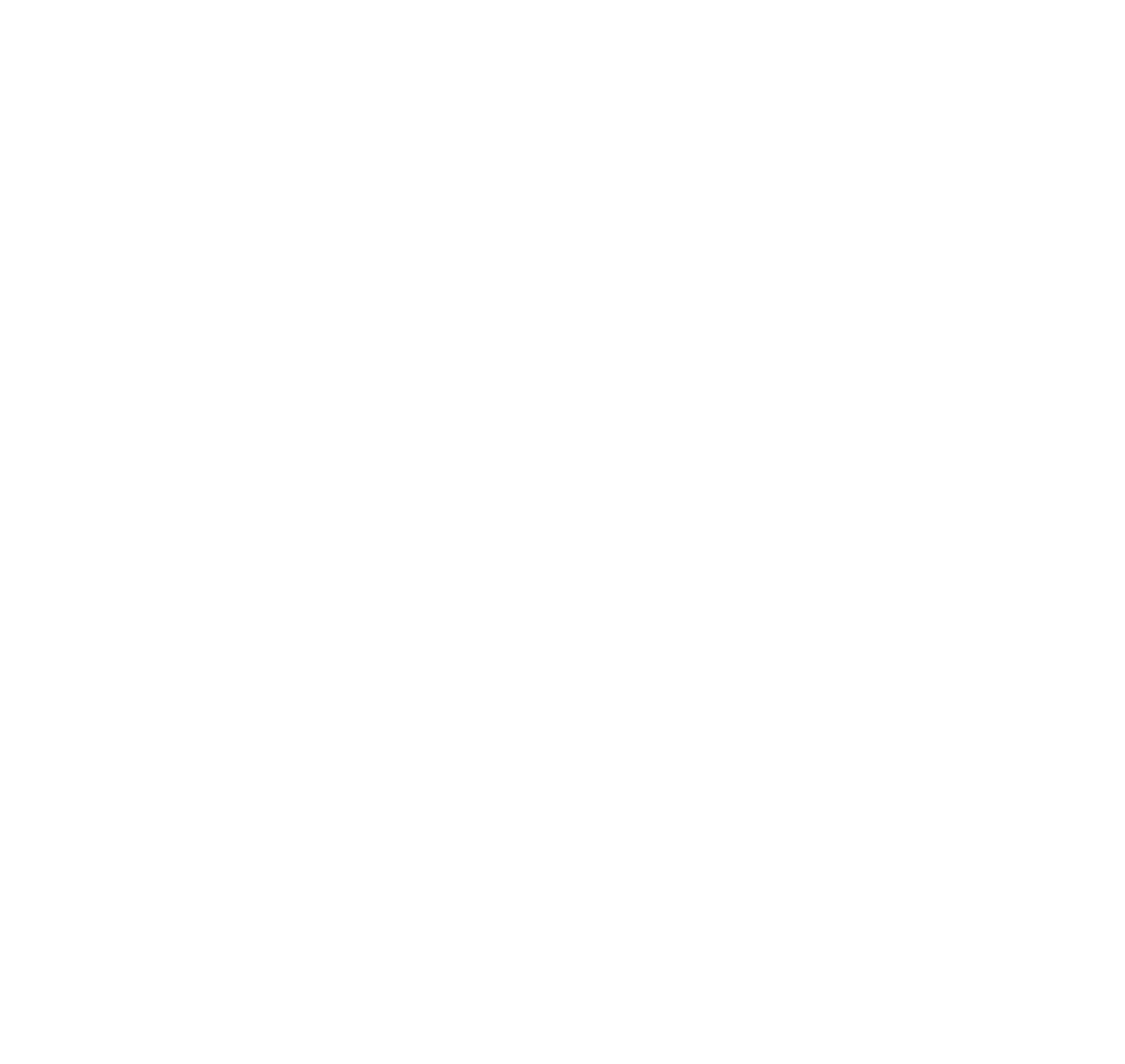 GETコーディネーターがあなたのためにできること
地区GETコーディネーターは地区GAT内に任意で設けられる、新クラブ結成だけに特化した役職です。GMTコーディネーターの責任から、新クラブ結成の責任が枝分かれする形になります。
新クラブ結成の専門知識
方針やノウハウ、戦略を熟知
質問に答え、指針を与える
チームの設立
新クラブ結成に当たるチームの招集と研修
プランニング
新クラブが結成できそうな機会を探る
緻密な戦略を立てる
申請プロセスの管理
申請書の記入漏れや間違い、期限遅れがないようにする
3
aa
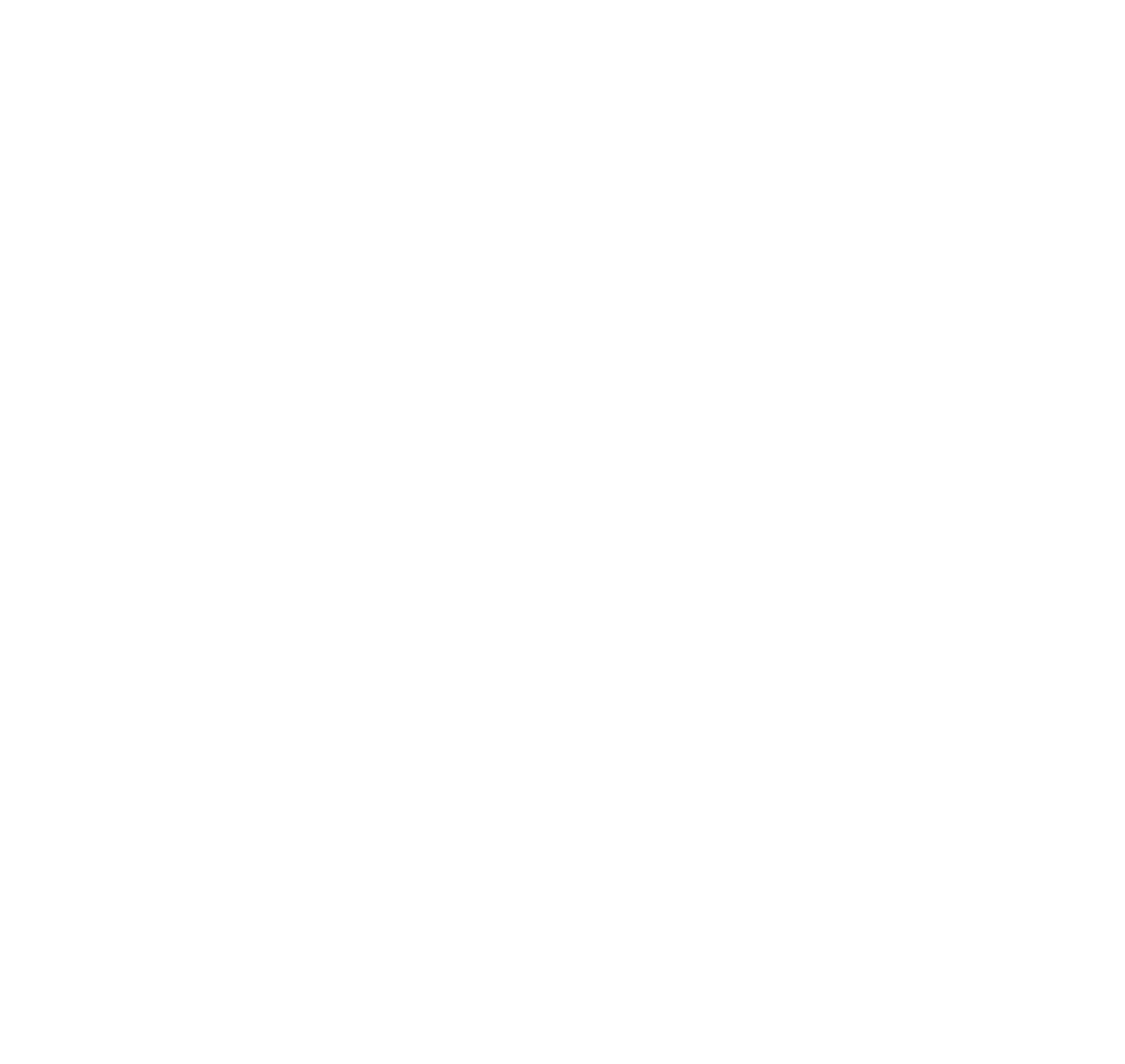 GETコーディネーター設置のメリット
クラブ結成が地区の優先事項であることを示せる

地区が毎年結成できるクラブの数を増やすことができる

GMTコーディネーターは、新会員の勧誘と、既存メンバーのクラブライフの充実に専念することができる
4
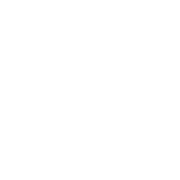 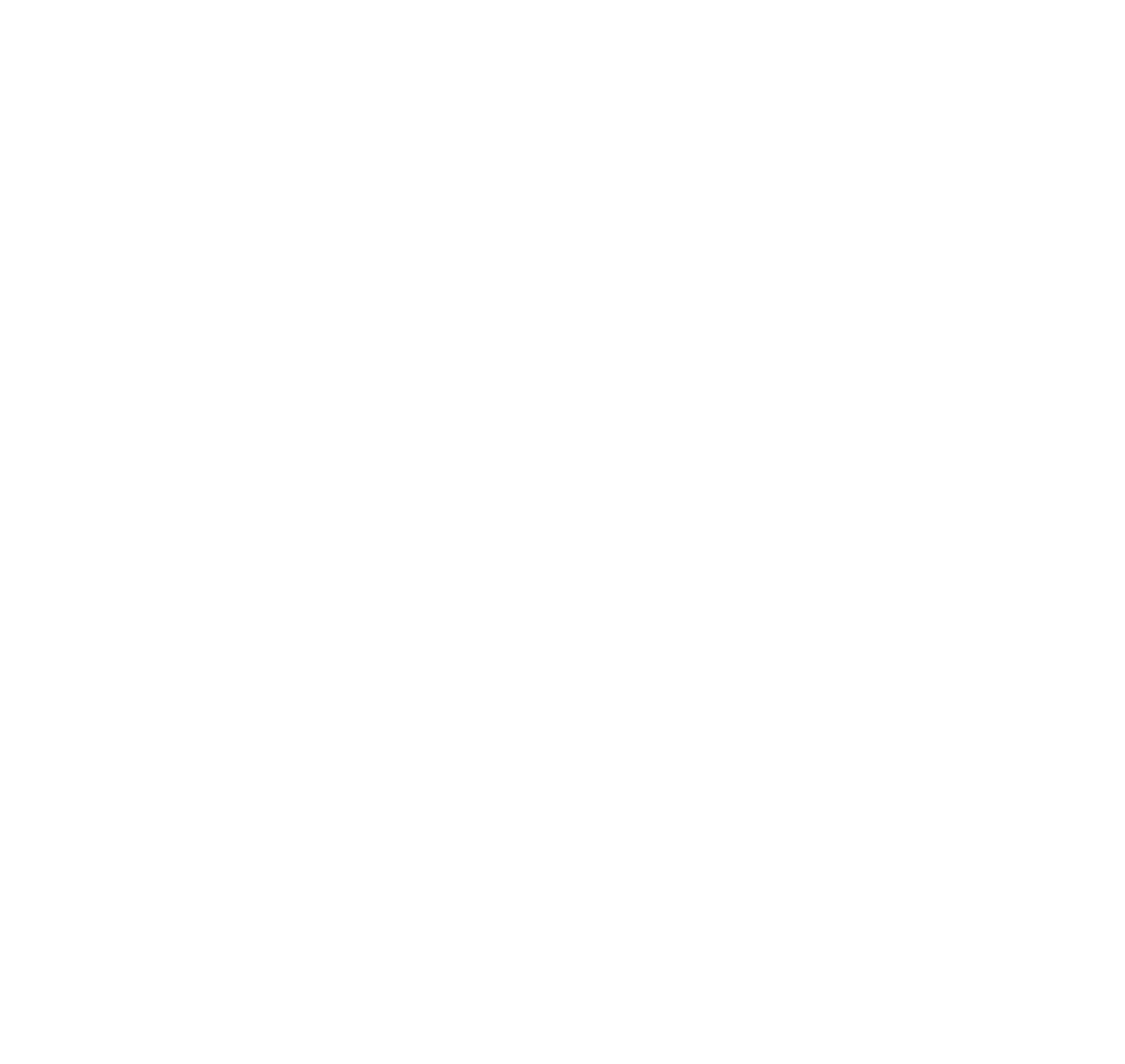 候補者は？
ガイディング・ライオン
 元GMTコーディネーター
 チャーターメンバー
 新クラブの開発に意欲のある人なら誰でも
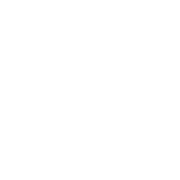 5
aa
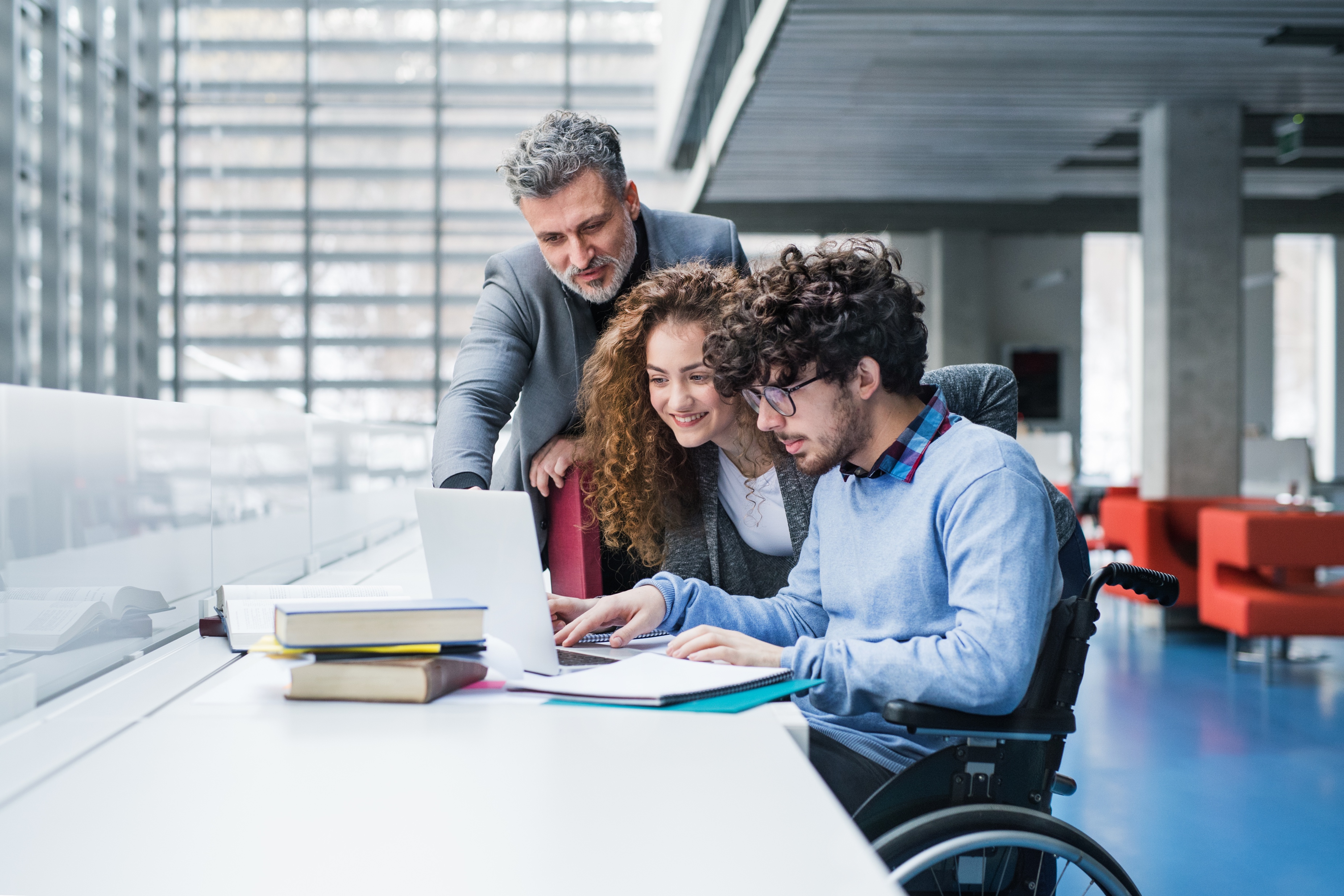 リソース
「新クラブの結成」ウェブページ
ライオンズ学習センターのコース
会員部からの四季報メール
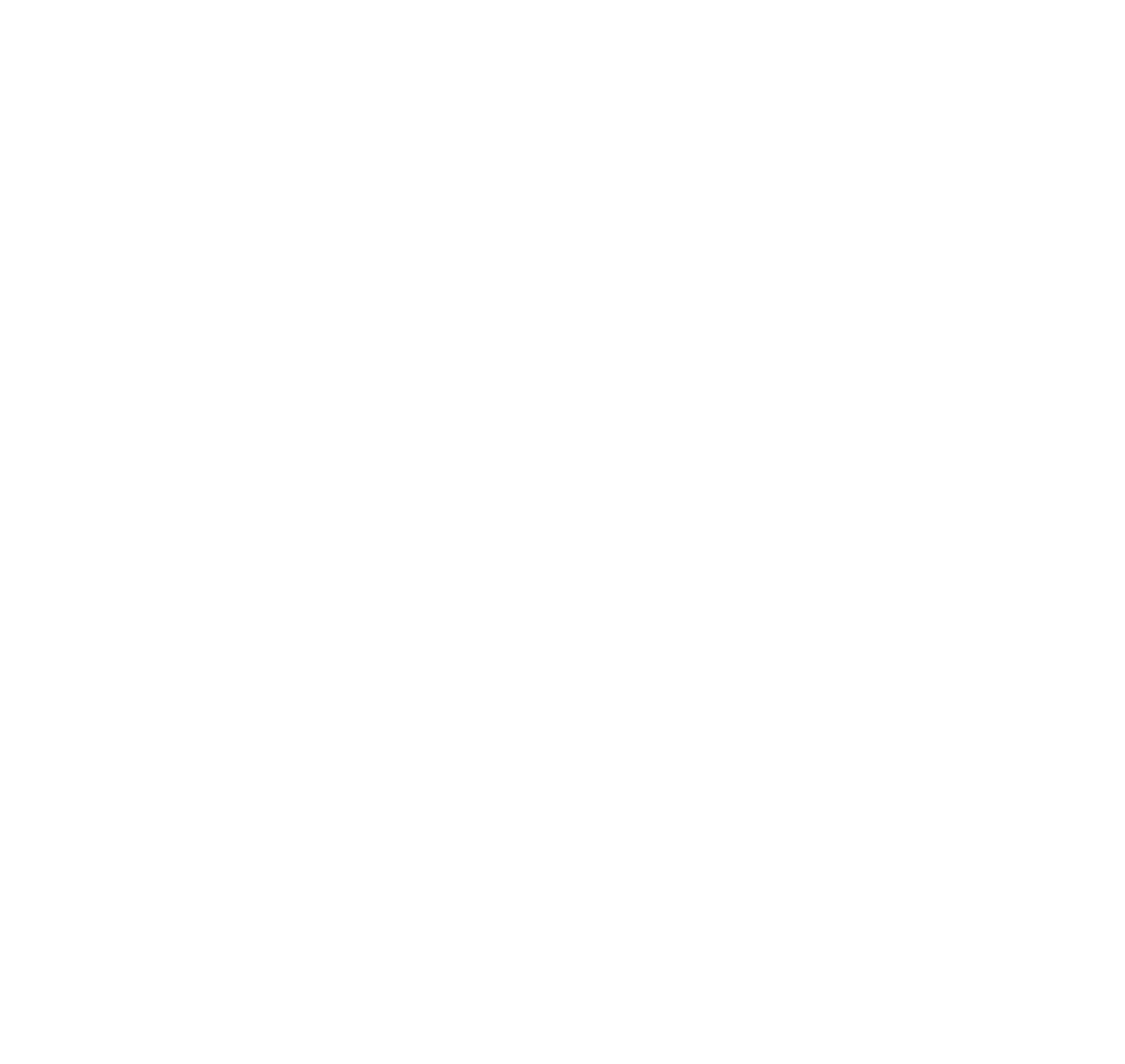 6
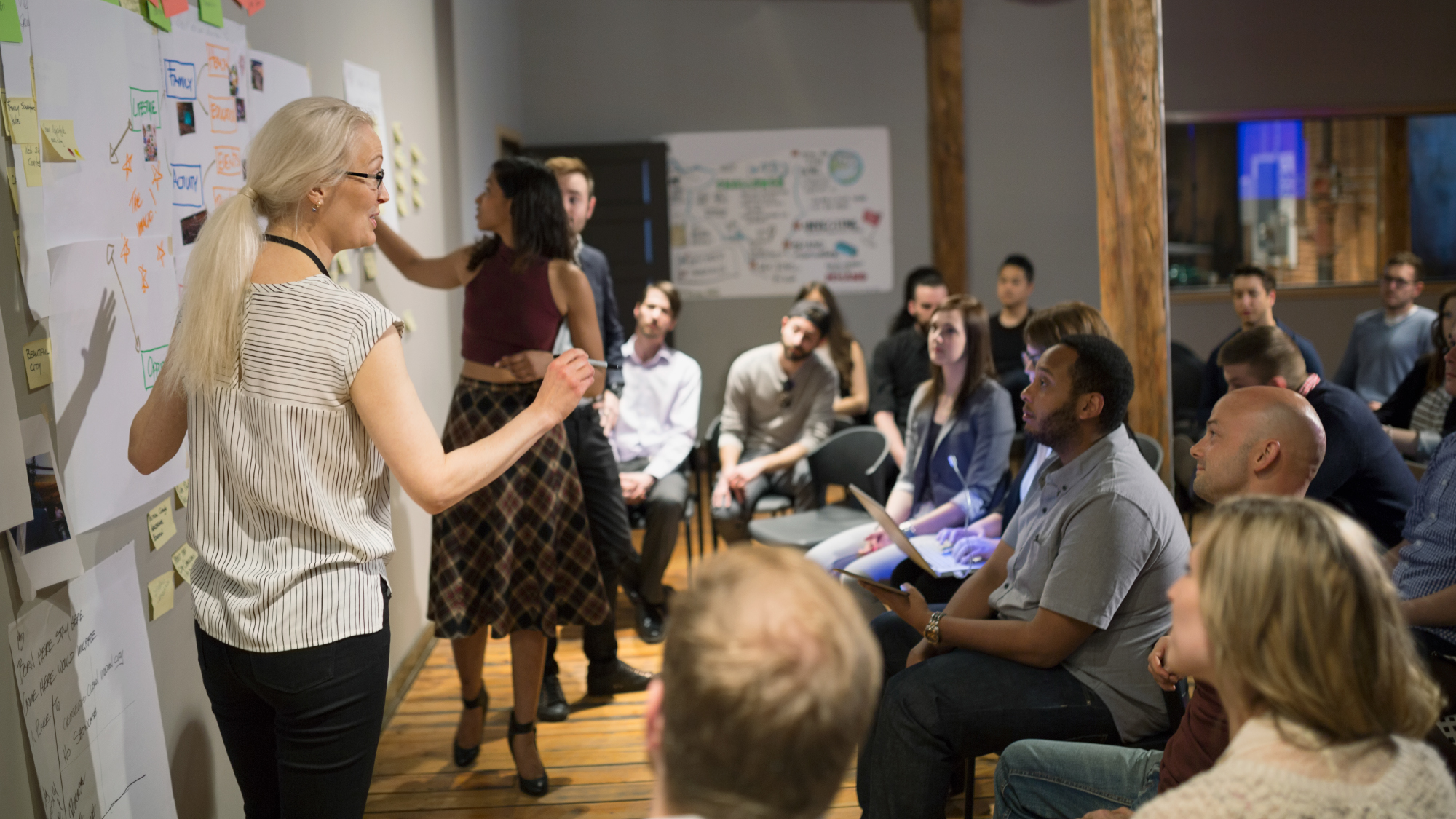 aa
お問合せ先
Membership@lionsclubs.org
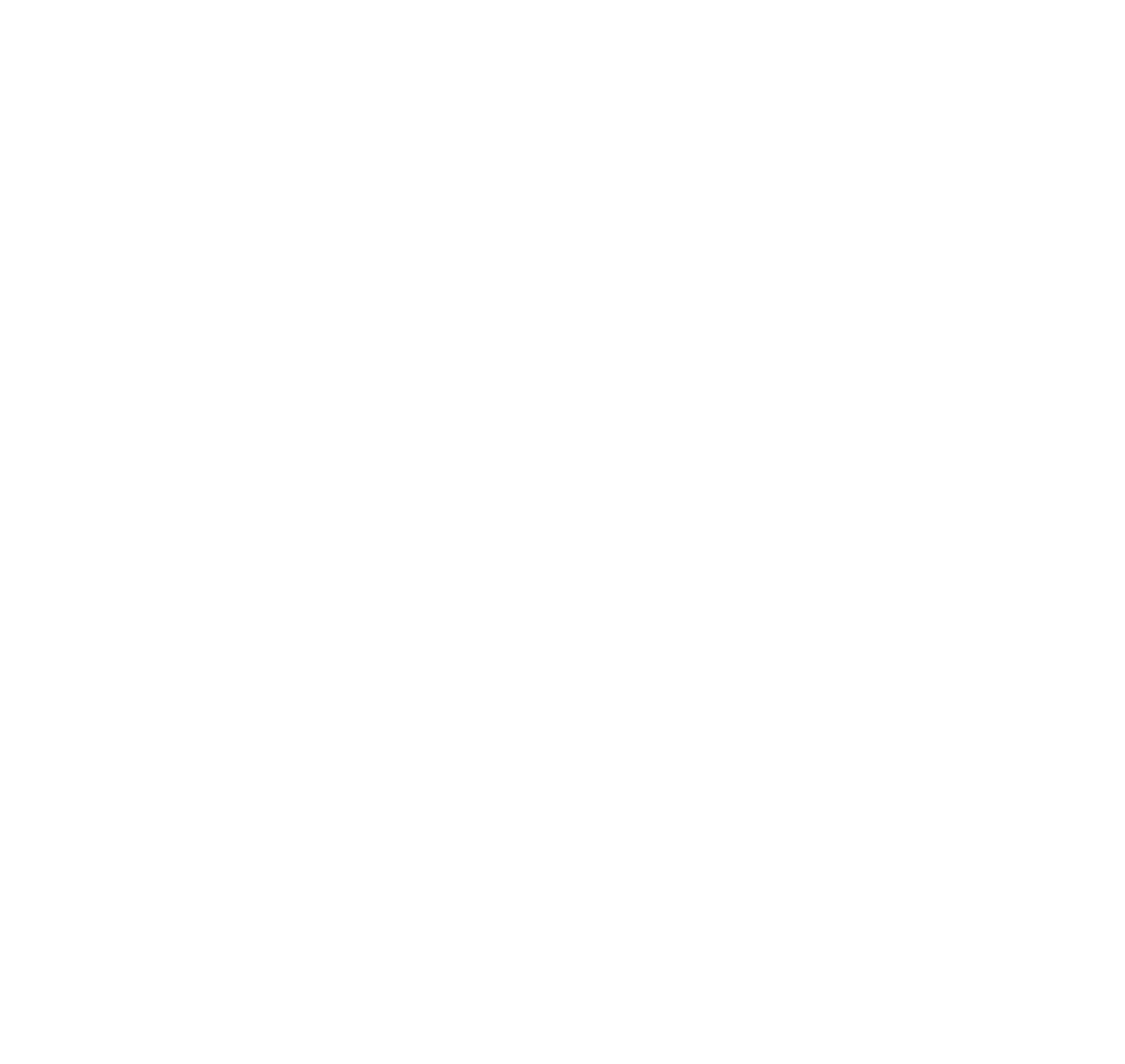 7